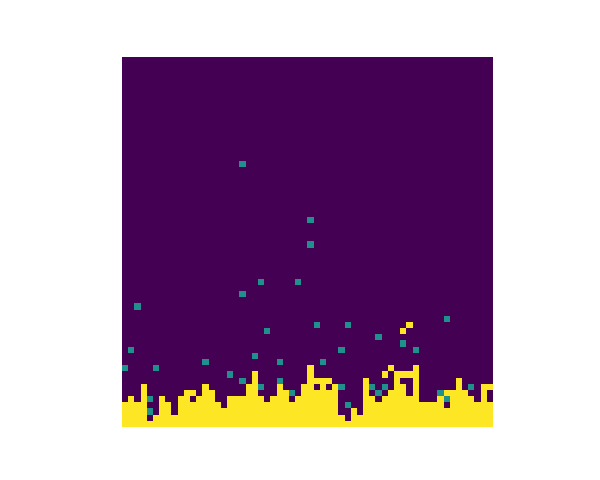 Simulating Solvation and Saturation
Nathan Sweet
Methods
Goal: Simple demonstration of saturation of a solution
Random particle movement in a 2D box (ignore solvent)
Collisions yield a precipitate which falls to bottom
Precipitate has a chance (p) of dissolving back into solution
List of particles contains location of all particles
2D Numpy Array contains state of each particle
60 particles
P=.1
unsaturated
300 particles
P=.1
Saturated
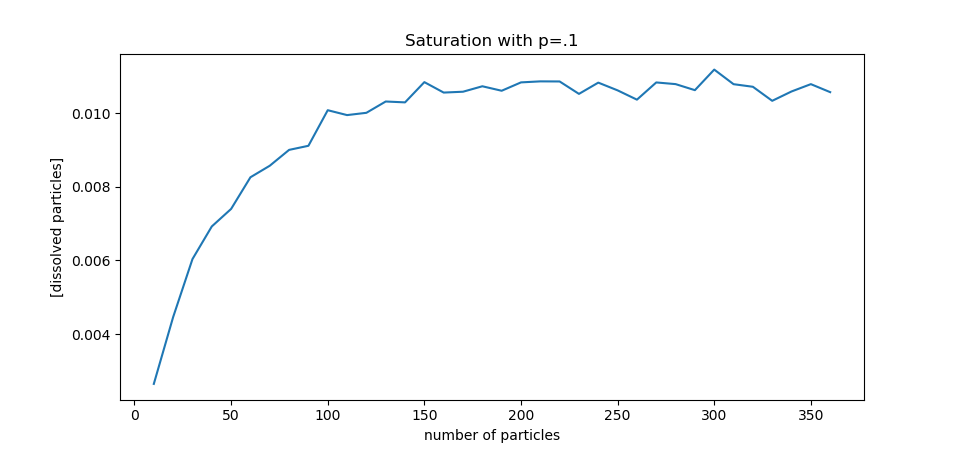 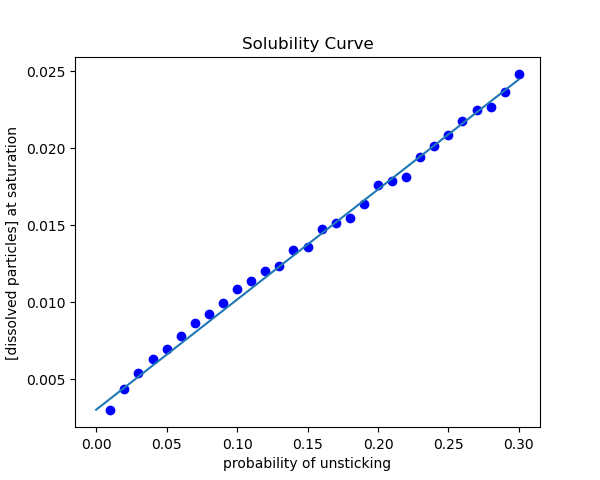